หลักสูตรการดูแลเด็ก
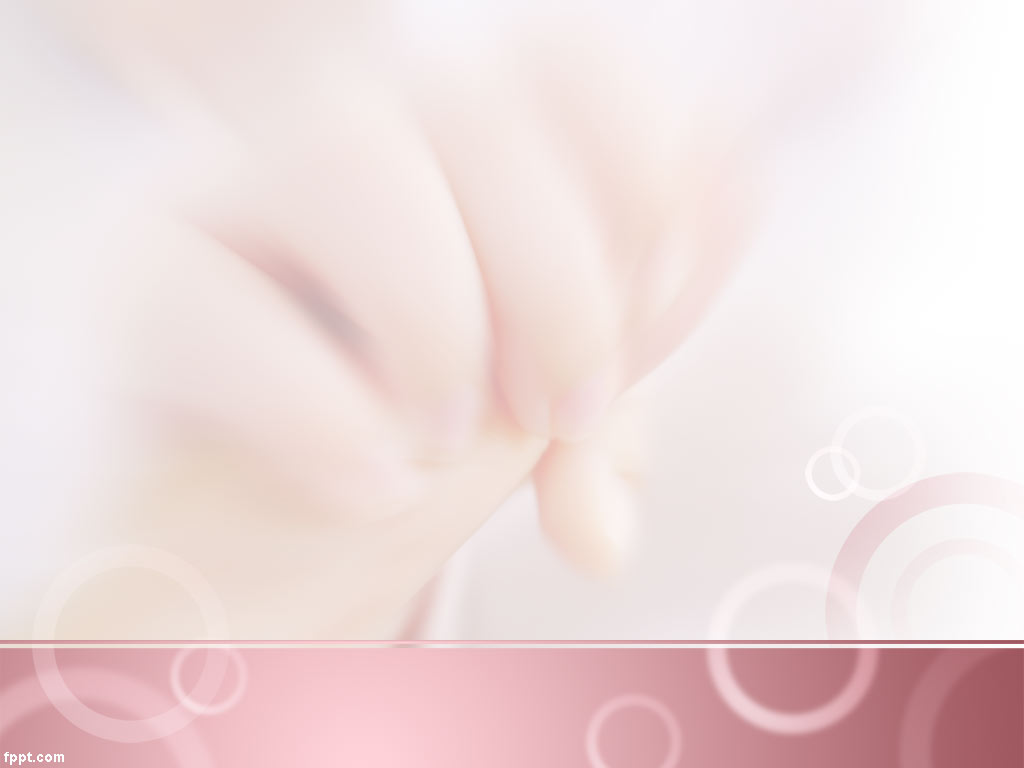 ระยะเวลา
รวมตลอดหลักสูตรใช้เวลา 72 ชั่วโมง
คุณสมบัติและพื้นความรู้ของผู้เรียน
มีพื้นความรู้ขั้นต่ำ ม.๓ ขึ้นไป หรือเทียบเท่า
มีระดับวุฒิภาวะเหมาะสม
มีอายุต่ำกว่า ๑๘ ปี บริบูรณ์
มีสุขภาพสมบรูณ์ ไม่มีอุปสรรคต่อการประกอบอาชีพ
วัตถุประสงค์
เพื่อส่งเสริมให้ผู้เรียนมีความรู้ความเข้าใจในการดูแลเด็ก
เพื่อให้ผู้เรียนเห็นความสำคัญในการดูแลเด็กเล็ก และเข้าใจธรรมชาติของเด็กแต่ละวัย
เพื่อให้ผู้เรียนมีความรู้เกี่ยวกับอาหาร และการปรุงอาหารสำหรับเด็ก
เพื่อให้ผู้เรียนสามารถนำความรู้ และทักษะที่ถูกต้องไปประกอบอาชีพได้อย่างมีประสิทธิภาพ
อัตราเวลาเรียน
สอนสัปดาห์ละ ๕ วัน (ระบุวันหยุด) วันละ ๑ รอบ รอบละ ๖ ชั่วโมง
ตั้งแต่เวลา ๙.๐๐  - ๑๖.๐๐ น.พักกลางวันเวลา ๑๒.๐๐  - ๑๓.๐๐ น.
ใช้เวลาเรียนรวมแล้วไม่น้อยกว่า ๓ เดือน
วิชาที่สอน
การดูแลเด็ก
รายการสอน
หลักการดูแลเด็ก (๑๒ ชั่วโมง)
พัฒนาการของเด็ก (๘ ชั่วโมง)
กิจกรรมและนันทนาการของเด็ก (๘ ชั่วโมง)
การทำความสะอาดและเก็บรักษาอุปกรณ์เครื่องใช้ในบ้านและบริเวณบ้าน (๔ ชั่วโมง)
อาหารและโภชนาการในเด็ก (๘ ชั่วโมง)
อันตรายที่มักเกิดขึ้นกับเด็กและการป้องกัน (๘ ชั่วโมง)
สุขศึกษา (๘ ชั่วโมง)
บทบาทและจรรยาบรรณของผู้ดูแลเด็ก (๔ ชั่วโมง)
การปฐมพยาบาลเบื้องต้น(๑๒ ชั่วโมง)
๑ หลักการดูแลเด็ก (๑๒ ชั่วโมง)
๑. ลักษณะของผู้ดูแลเด็กที่ดี        - ปฏิบัติหน้าที่ตามกิจวัตรประจำวันของเด็ก        - ส่งเสริมพัฒนาการ และการเรียนรู้ของเด็กในลักษณะบูรณาการ        - สังเกตเฝ้าระวัง และบันทึกความเจริญเติบโต พฤติกรรม พัฒนาการด้านต่างๆ              ของเด็ก        - มีการปรับเปลี่ยนพฤติกรรมที่ไม่พึงประสงค์ของเด็ก        - จัดสิ่งแวดล้อมให้ปลอดภัย ถูกสุขลักษณะ เหมาะสมกับพัฒนาการของเด็กทุกด้าน        - ประสานสัมพันธ์ระหว่างศูนย์พัฒนาเด็ก ครอบครัวและชุมชน        - รู้จักพัฒนาตนเองในทางวิชาการและวิชาชีพ
หลักการดูแลเด็กเล็ก
๒. ปัญหาต่างๆ ที่เกิดจากการเลี้ยงดูเด็กไม่ถูกต้องตั้งแต่วัยทารกจนถึงวัยรุ่น
๓. การเลี้ยงเด็กแต่ละวัยเพื่อสร้างคุณภาพชีวิต
๔.  การเตรียมเครื่องใช้  เตรียมสำลีสำหรับทารกแรกเกิดและเด็ก
๕.  วิธีการเก็บรักษาและทำความสะอาดเครื่องใช้
๖.  การเตรียมของใช้ในการชงนม
๗.  การเตรียมนมผสมและการใช้นม
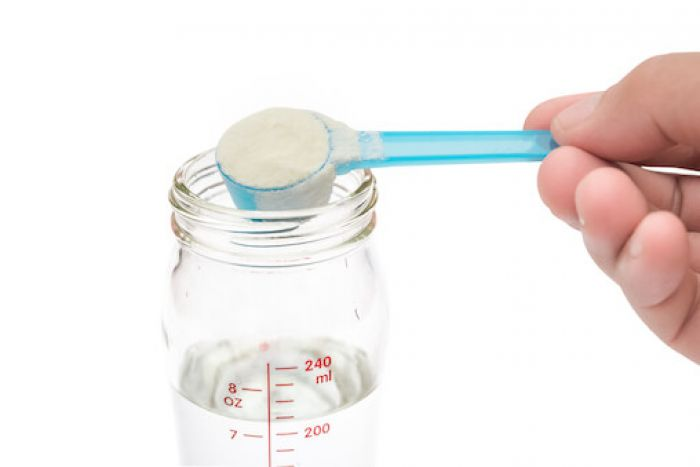 หลักการดูแลเด็กเล็ก
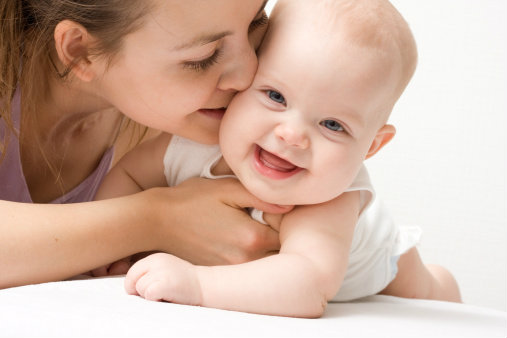 ๘.  การอุ้มเด็กในท่าต่างๆ
๙.  การจับเด็กเรอหลังการให้นม
๑๐.  การอาบน้ำและสระผมเด็ก
๑๑.  การจัดที่นอนและการนอนของเด็ก
๑๒.  สัตว์เลี้ยงและสิ่งของต่างๆกับเด็ก
๑๓.  การดูแลสุขภาพของเด็ก
๑๔.  การบันทึกเหตุการณ์เกี่ยวกับเด็ก
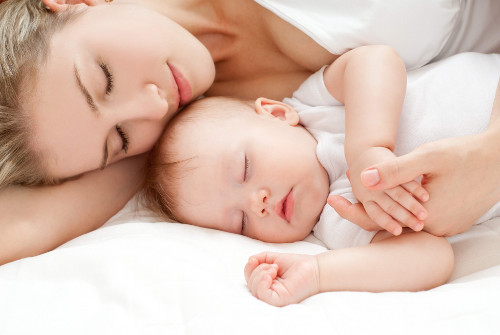 ๒  พัฒนาการของเด็กและจิตวิทยาการดูแลเด็ก (๘	ชั่วโมง)
๑. การพัฒนาด้านร่างกาย  อารมณ์ สังคม และสติปัญญา
	๒. การพัฒนาการด้านการเคลื่อนไหว
	๓.  การพัฒนาเกี่ยวกับการได้ยิน การมองเห็น การพูด
	๔.  จิตวิทยาการพัฒนาการตามอายุของเด็ก
	๕.  อิทธิพลที่มีต่อการพัฒนา
	๖.  จิตวิทยาครอบครัว
	๗.  จิตวิทยาสังคม
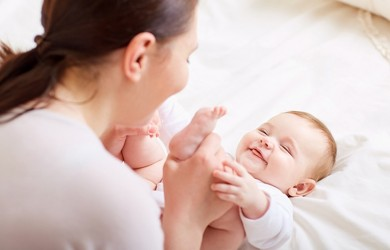 ๘.   จิตวิทยาการดูแลเด็กแต่ละวัย (แรกเกิด-๖ ขวด)	๙.   จิตวิทยาในการเรียนรู้และการสื่อภาษาของเด็ก	๑๐.   การฝึกและสร้างวินัยที่ดี	๑๑.   การส่งเสริมความต้องการของเด็กที่เหมาะสม	๑๒.   การกระตุ้นและสนับสนุนให้เด็กเกิดการเรียนรู้	๑๓.   การให้ความรักแก่เด็ก	๑๔.   การช่วยเหลือเด็กที่มีปัญหาต่างๆ
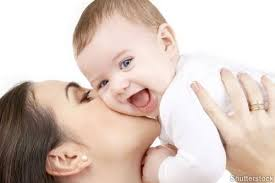 ๓  กิจกรรมและนันทนาการสำหรับเด็ก (๘	ชั่วโมง)
๑. ความสำคัญของกิจกรรมและนันทนาการ
๒. การจัดกิจรรม และการนันทนาการสำหับเด็กแต่ละวัย
	- วัยทารก (Infant) อายุ ๑-๒ เดือน
	- วัยเดิน(Toddle) อายุ ๑-๓ ปี
	- วัยก่อนเรียน (Pre-School Age) อายุ ๓-๖ ปี
	- วัยเรียน(School Child) อายุ ๖-๑๒ ปี
๓.ข้อความคำนึงถึงในการจัดกิจกรรมและนันทนาการสำหรับเด็ก
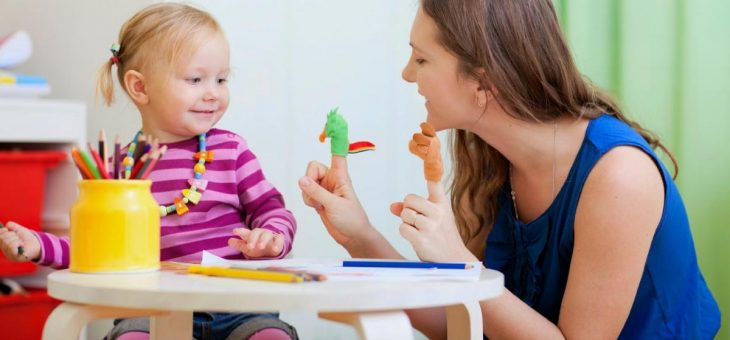 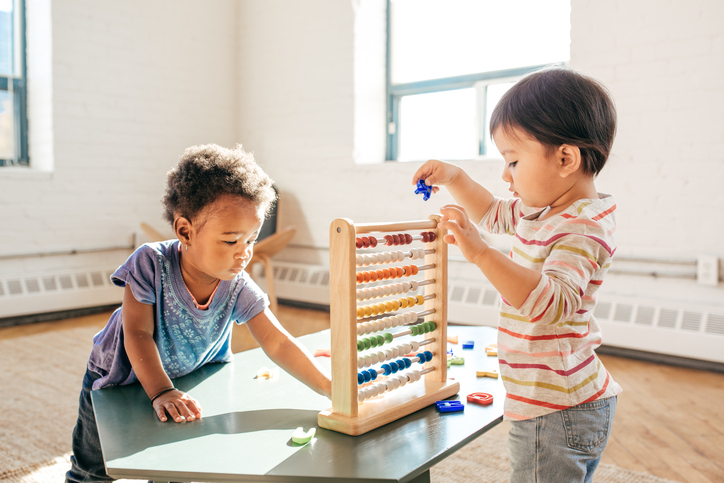 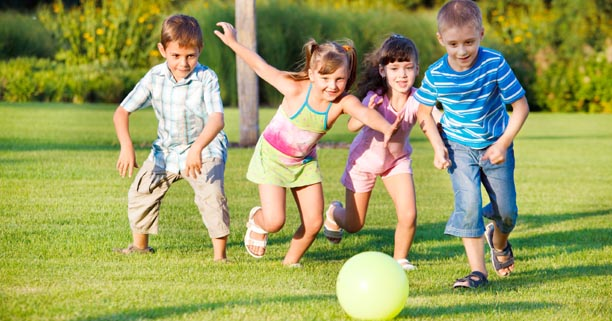 ๔ การทำความสะอาดและเก็บรักษาอุปกรณ์เครื่องใช้ในบ้านและบริเวณบ้าน (๔ ชั่วโมง)
อุปกรณ์เครื่องใช้ภายในบ้านที่ควรรู้จัก
วิธีการใช้อุปกรณ์ภายในบ้าน
	- ห้องน้ำ
	- ห้องนอน
	- ห้องเล่น
	- ห้องอาหาร
	- ห้องเก็บวัสดุอุปกรณ์
๓.     การจัดอุปกรณ์ ของเล่นเด็ก การทำความสะอาดของเล่นเด็ก
การเก็บรักษาของเครื่องใช้ต่างๆ
การจัดเก็บบริเวณที่อยู่อาศัย
การเก็บและการเย็บซ่อมแซมเสื้อผ้า
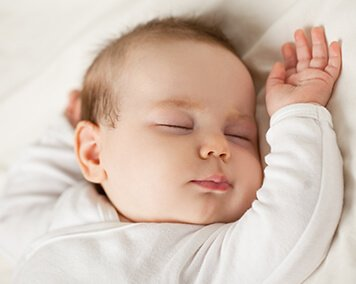 ๕ อาหารและโภชนาการในเด็ก (๘ ชั่วโมง)
๑.  ความรู้พื้นฐานเกี่ยวกับโภชนาการ
๒.  อาหารสำรับทารก
๓.  คุณค่าของนมแม่และนมชนิดต่างๆ
๔.  การให้นมผสมแก่เด็ก
๕.  ปัญหาและสาเหตุการเบื่ออาหาร
๖.  แนวทางแก้ไข การกระตุ้นการป้อนอาหาร
๗.  สาเหตุของเด็กขาดสารอาหาร
๘.  ความต้องการสารอาหารของทารกและเด็กก่อนวัยเรียน
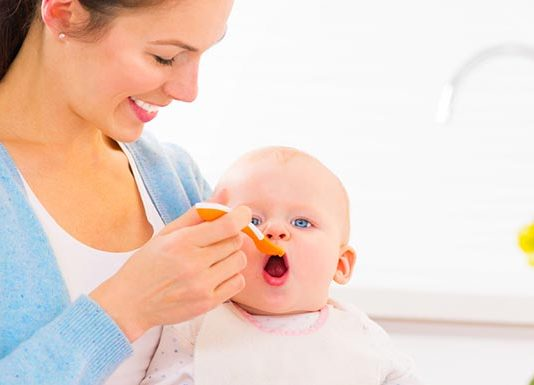 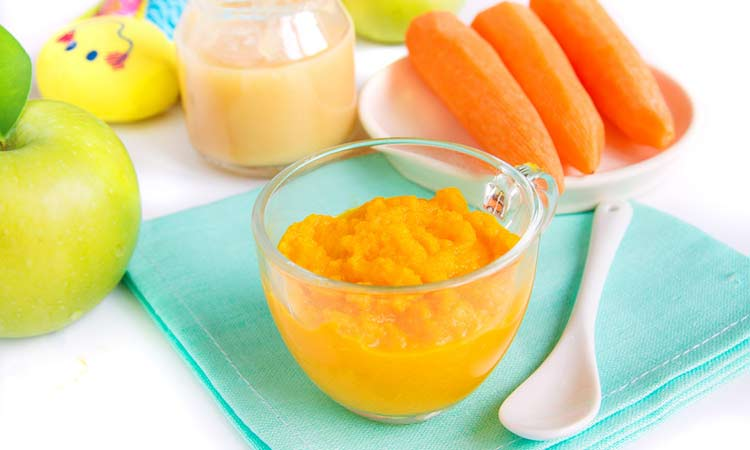 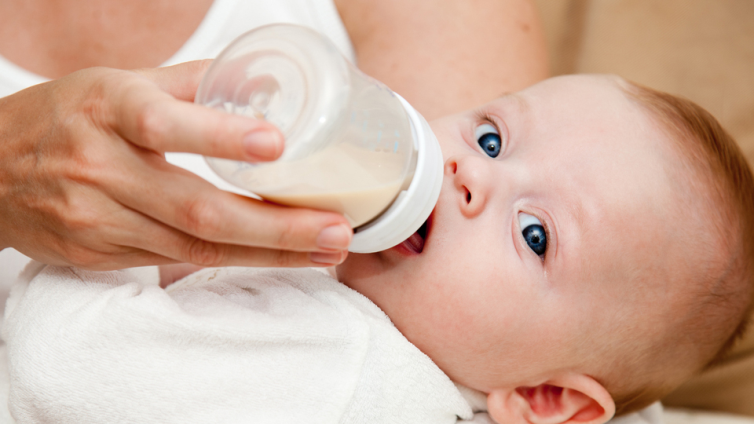 ๙.   อาหารเสริมสำหรับทารกและเด็กก่อนวัยเรียน
๑๐.  อาหารและอาหารเสริมสำหรับเด็กและวัยเรียน
๑๑. หลักในการเลือกอาหารสดอย่างถูกวิธี
๑๒. การมีสุขภาพที่ดีและรู้จักบริโภค
๑๓.  ตารางการจัดอาหารใน ๑ สัปดาห์
๑๔.  การฝึกการเตรียมและทำอาหารสำหรับเด็กวัยต่างๆ
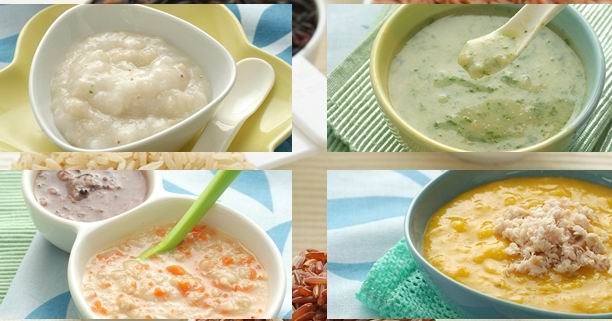 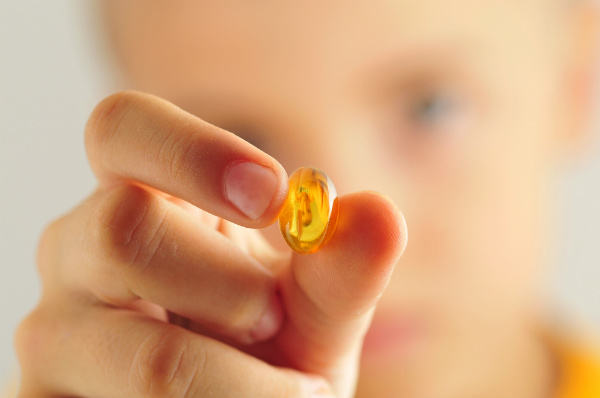 ๖ อันตรายที่มักเกิดขึ้นกับเด็กและการป้องกัน (๘ ชั่วโมง)
๑.   สาเหตุที่มักทำให้เกิดอุบัติเหตุ
๒.  การระวังและสอนให้เด็กระวังอันตราย
๓.   อันตรายในเด็กจากน้ำและไฟ
๔.   วัสดุที่ทำให้เกิดอันตราย
ของที่มีอันตรายภายในบ้าน
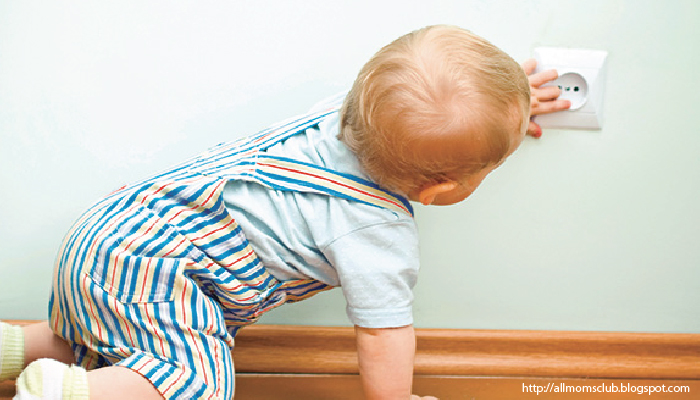 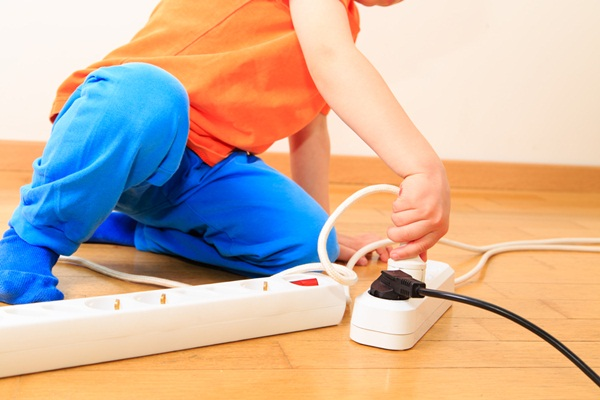 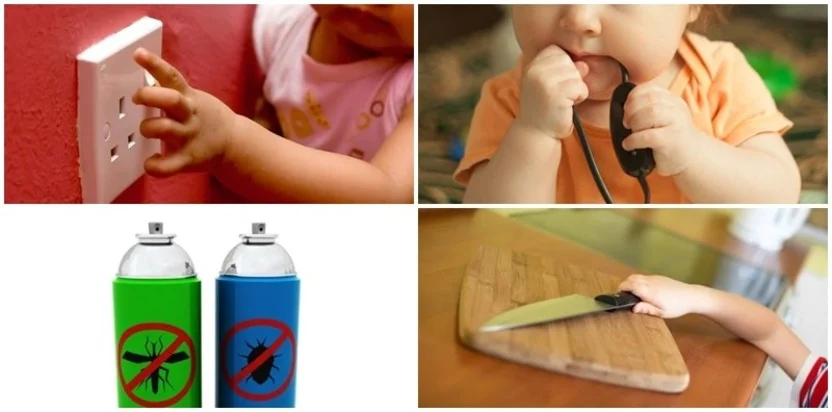 ๖.   สารหรือสิ่งของที่อาจเป็นอันตรายและเป็นพิษต่อเด็ก
๗.   อันตรายจากสารแปลกปลอม
๘.   ของเล่นที่มักเกิดอันตราย
๙.   อันตรายที่มักเกิดขึ้นกับเด็กวัยต่างๆ และการป้องกัน
๑๐.   อาการผิดปกติที่มักเกิดขึ้นกับเด็กและการป้องกัน
๑๑.   การจัดเก็บของใช้ ฯ อุปกรณ์ และสารที่อาจเป็นอันตรายต่อเด็ก
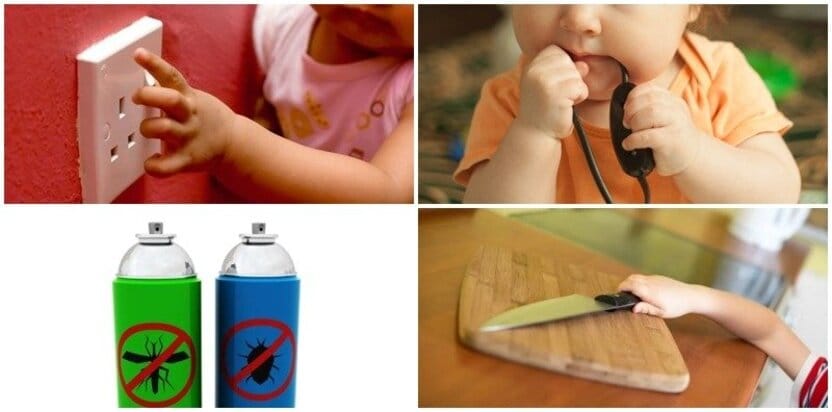 ๗ สุขศึกษา (๘ ชั่วโมง)
๑.  สุขภาพ และนันทนาการ
๒.  การรักษาสุขภาพและการกินอยู่ที่ถูกสุขลักษณะ
๓.  การรักษาสุขอนามัยของตนเองและผู้อื่น
๔.  การออกกำลังเพื่อสุขภาพ
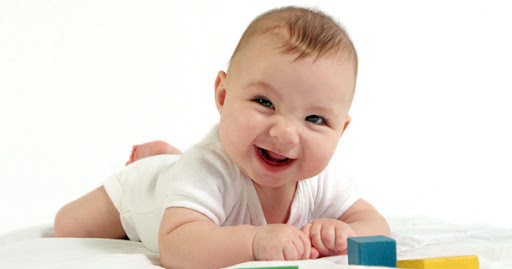 ๘ บทบาทและจรรยาของผู้ดูแลเด็ก (๔ ชั่วโมง)
๑.  คุณสมบัติของพี่เลี้ยงเด็ก
๒.  ความรับผิดชอบต่อหน้าที่
๓.  การปฏิบัติตนให้อยู่ในระเบียบวินัย
๔.  จรรยาของพี่เลี้ยงเด็ก
๕.  การปฏิบัติต่อเด็ก
๖.  การพัฒนาและฝึกฝนตนเอง
๗.  การจัดเวลาและงานเลี้ยงเด็ก
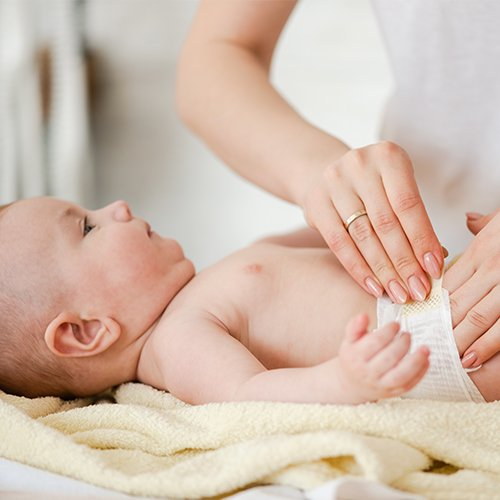 ๙ การปฐมพยาบาลเบื้องต้น (๑๒ ชั่วโมง)
๑.  มีไข้/ ชัก
๒.  อาเจียน
๓. ติดสำลัก สิ่งของ
๔. หกล้ม/ แผล/ แขนหัก
๕.  จมน้ำ (CPR)
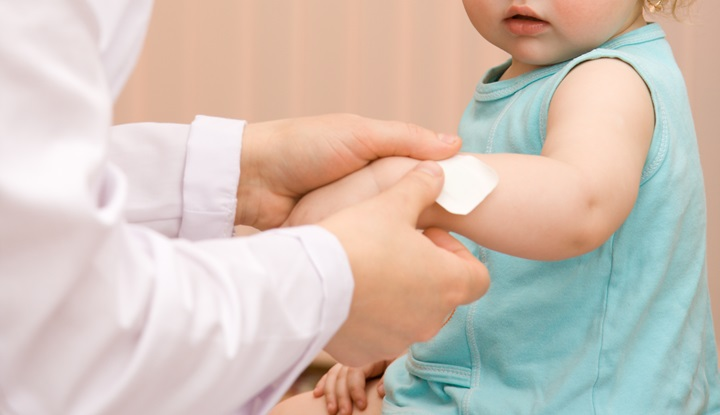 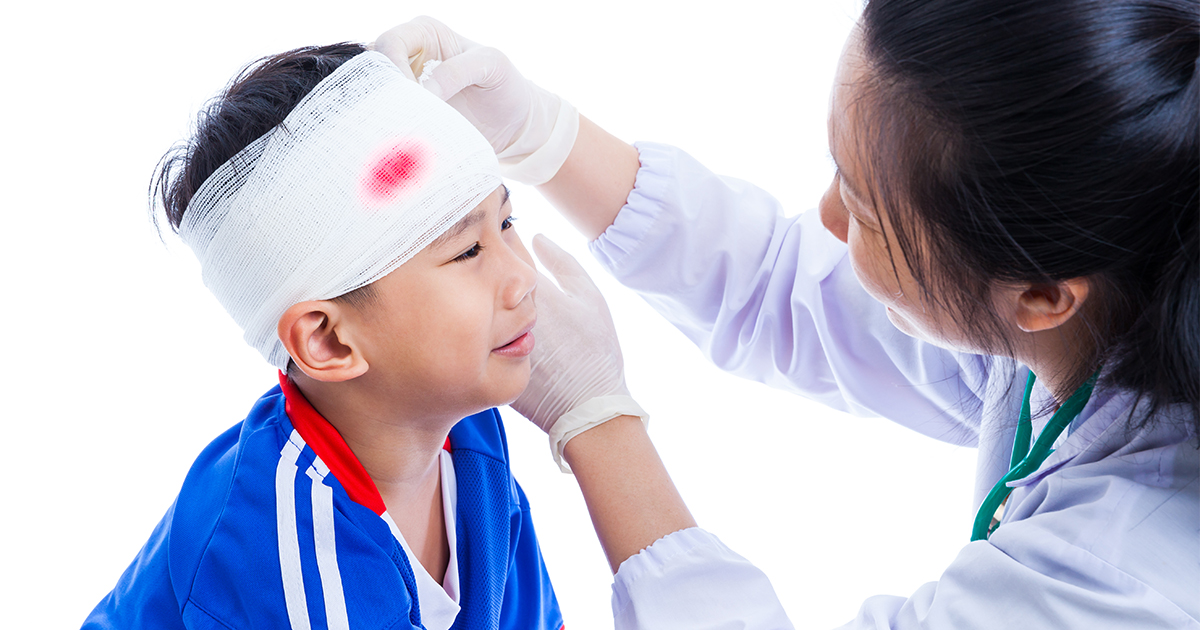